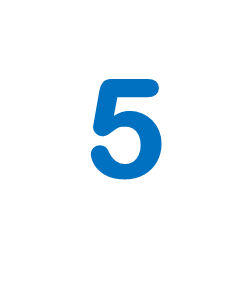 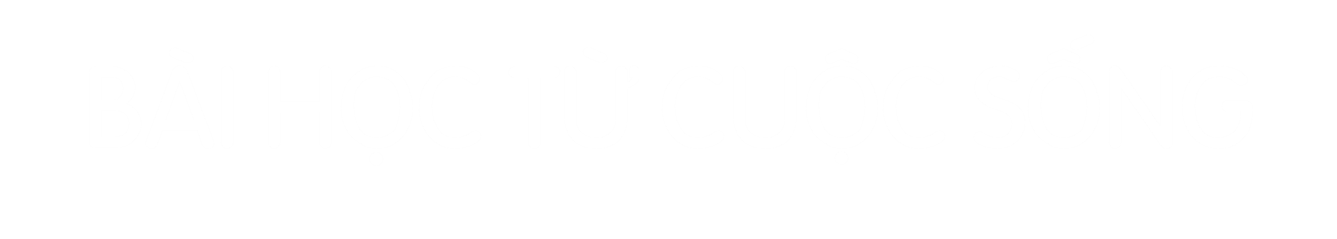 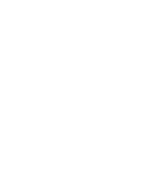 CÂU HỎI CỦA SÓI (TIẾT 3,4)
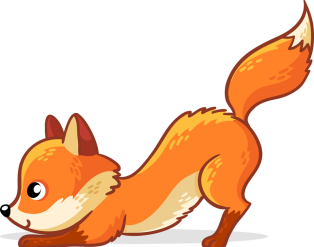 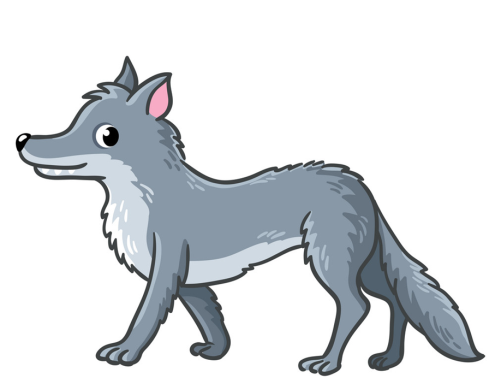 Bài
3
5
CÂU HỎI CỦA SÓI
5
Chọn từ ngữ để hoàn thiện câu và viết câu vào vở
gây gổ
nhảy nhót
hát
tốt bụng
chăm chỉ
a. Mấy chú chim sẻ đang (………….) trên cành.
b. Người nào hay (..…….) thì sẽ không có bạn bè.
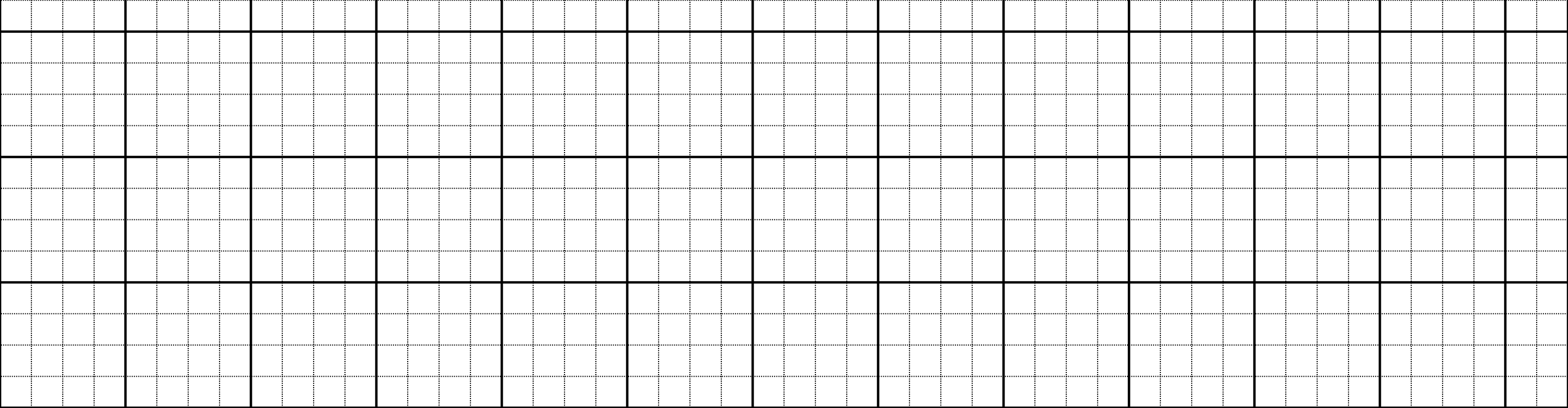 a. Mấy εú εim sẻ đang ηảy ηĝ
Λłn càζ.
b. NgưƟ wào hay gây gổ κì sẽ δŪg có
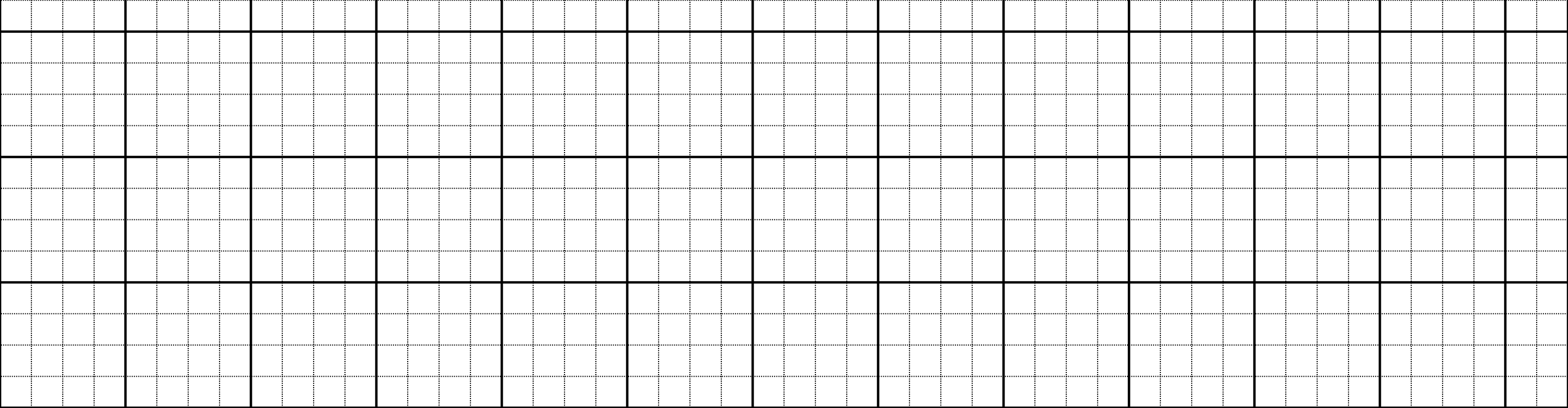 bạn χǩ.
[Speaker Notes: GV chủ động HD HS nắm quy tắc chính tả cơ bản.]
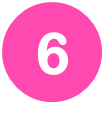 Quan sát tranh và dùng từ ngữ trong khung để nói theo tranh
6
gây gổ     bạn bè     chơi
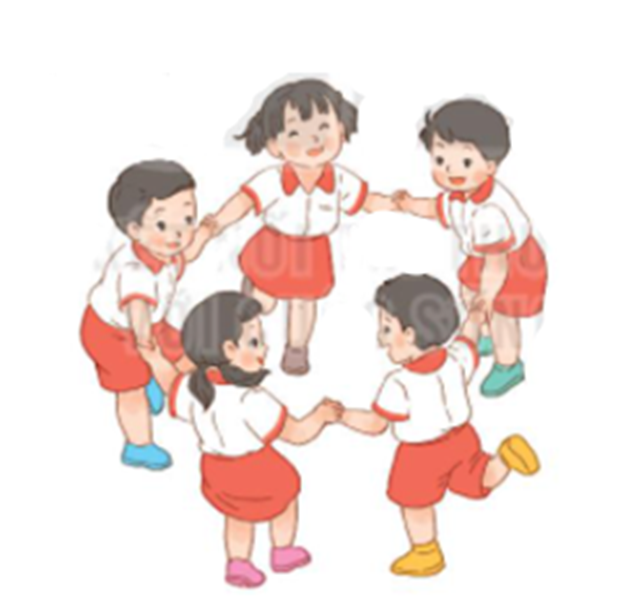 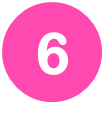 Quan sát tranh và dùng từ ngữ trong khung để nói theo tranh
6
gây gổ     bạn bè     chơi
Bạn bè cùng nhau chơi vui vẻ.
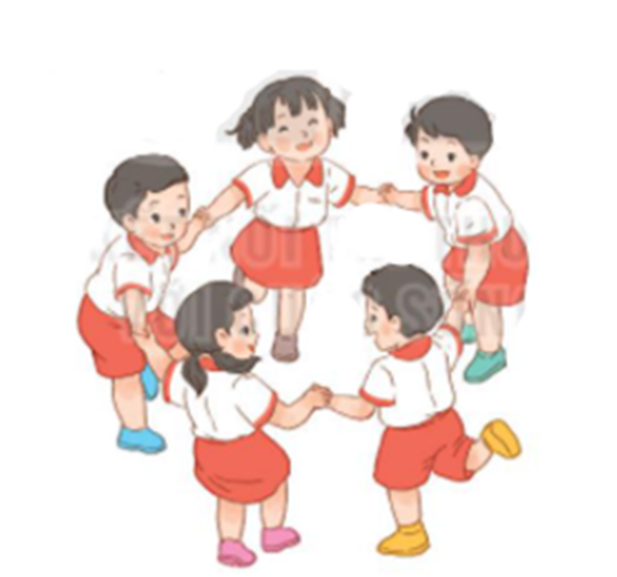 Bạn bè không nên gây gổ với nhau.
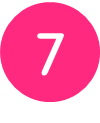 Nghe viết
7
Sói luôn thấy buồn bực vì sói không có bạn bè. Còn sóc lúc nào cũng vui vẻ vì sóc có nhiều bạn tốt.
Khi viết chữ đầu dòng, ta lưu ý gì?
Đoạn trên có mấy câu?
Những chữ nào viết hoa? Vì sao?
Kết thúc câu có dấu gì?
Em hãy tìm từ dễ viết lẫn trong bài.
[Speaker Notes: Gọi HS đọc lại bài]
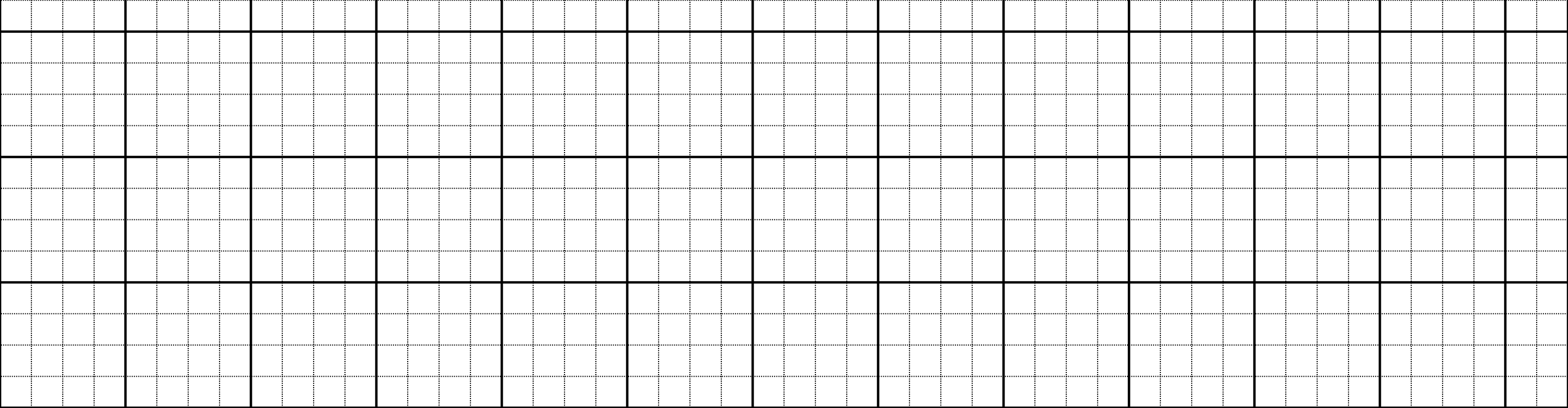 SĀ luŪ κấy λίŬ λẅc νŰ sĀ δŪg có
bạn χǩ. CŜ sŉ lúc wào cũng νίi ωǪ νŰ sŉ
có ηΗϛu bạn Ǉō.
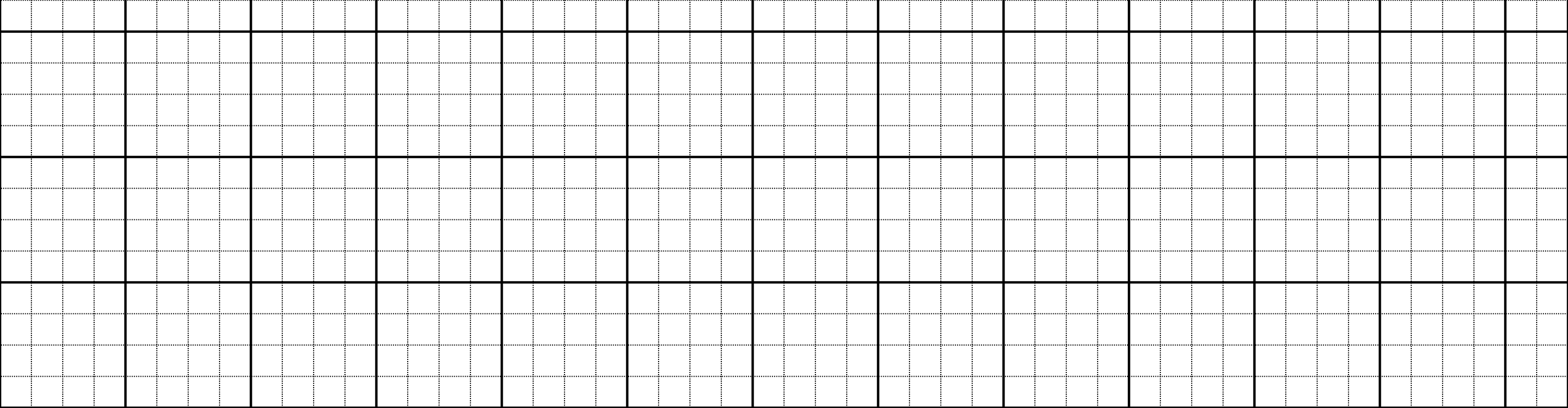 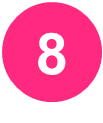 Chọn dấu thanh phù hợp thay cho chiếc lá
Dấu hỏi hay dấu ngã ?
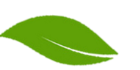 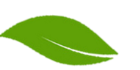 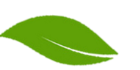 gây gổ
sợ hãi
xấu hổ
buồn bã
bay nhảy
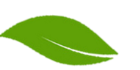 cỏ cây
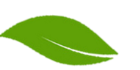 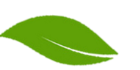 [Speaker Notes: GV hướng dẫn hs đồ chữ hoa K. GV hỏi để khai thác cho HS hiểu kĩ thuật viết (chữ đầu câu viết hoa, cuối câu có dấu chấm, khoảng cách các chữ bằng 1 con chữ o…)]
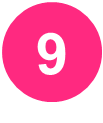 Giải ô chữ Đi tìm nhân vật
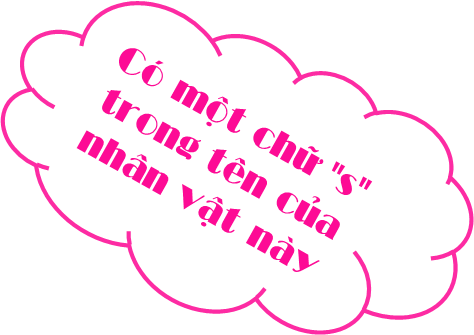 Giải câu đố ở bên dưới, tìm ô chữ hàng ngang. Đọc tên nhân vật ở hàng dọc màu hồng.
Nói về nhân vật đó.
1
2
3
1
C
H
I
M
S
Â
U
2
3
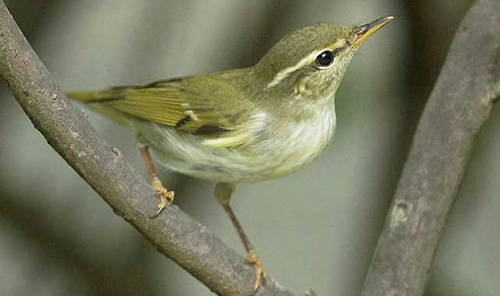 (1) Sớm sớm lích rích,    Rất thích bắt sâu,    Sâu trốn ở đâu,    Cũng tìm ra được.                 (Là con gì?)
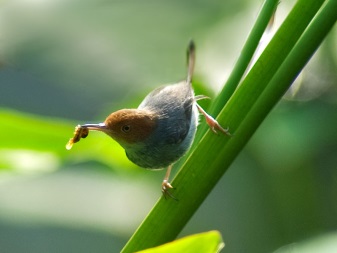 1
C
H
I
M
S
Â
U
2
C
H
Ó
3
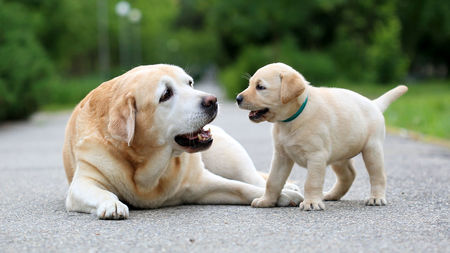 (2) Ngày ngày ngồi đợi    Mái hiên ngoài hè    Mỗi khi chủ về    Vẫy đuôi mừng rỡ                 (Là con gì?)
1
C
H
I
M
S
Â
U
C
H
Ó
2
3
C
Ú
M
È
O
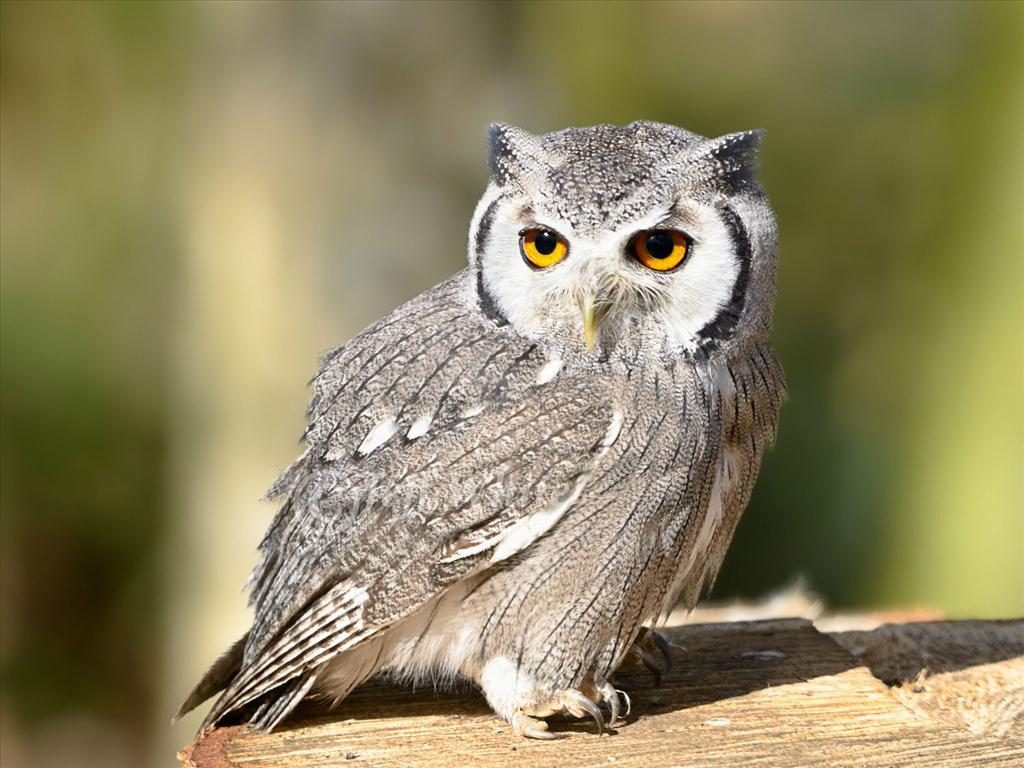 (3) Trông xa tưởng là mèo     Lại gần hóa ra chim     Ban ngày ngủ lim dim     Đêm đêm đi lùng chuột                 (Là con gì?)
1
C
H
I
M
S
Â
U
C
H
Ó
2
3
C
Ú
M
È
O
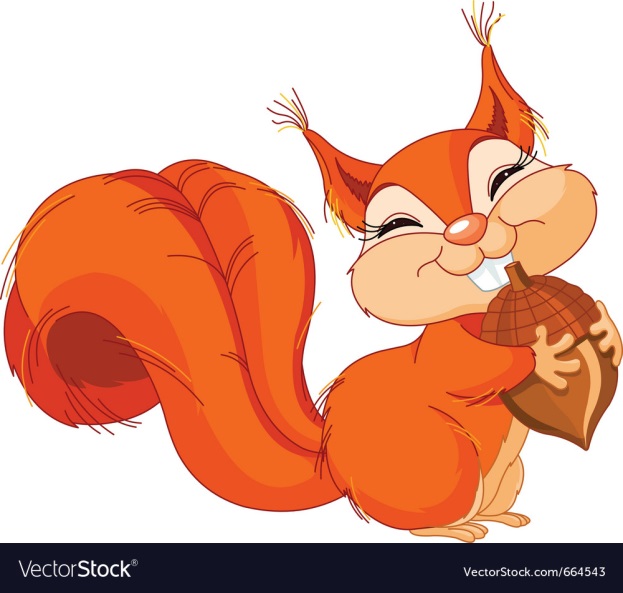 Đọc tên nhân vật.
Nói về nhân vật đó.
Dặn dò:
Xem lại bài từ trang 90 đến trang 93.
Chuẩn bị bài mới Chú bé chăn cừu (trang 94 - 95).